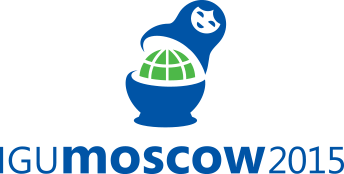 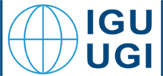 N.TUMEL, L.ZOTOVA,
N.KOROLEVA, S.DEDYUSOVA 
M.V. Lomonosov Moscow State University, Faculty of Geography, Russia ntumel@mail.ru; zotlar@mail.ru; nkor65@mail.ru; alnus@mail.ru
CRYOLITHOZONE   LANDSCAPES  AS  AN OBJECT OF ANTHROPOGENIC IMPACTS
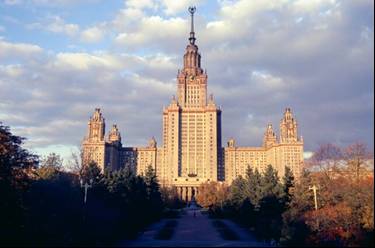 ANTHROPOGENIC IMPACTS
material-energy
violation of plant, snow and water skin
terrain and soils changing
mechanical
modifying heat exchange                surface and cut
reset technogenic waters
thermal
pyrogenic
acid rains
oil  & gas pollution
technological waste
chemical
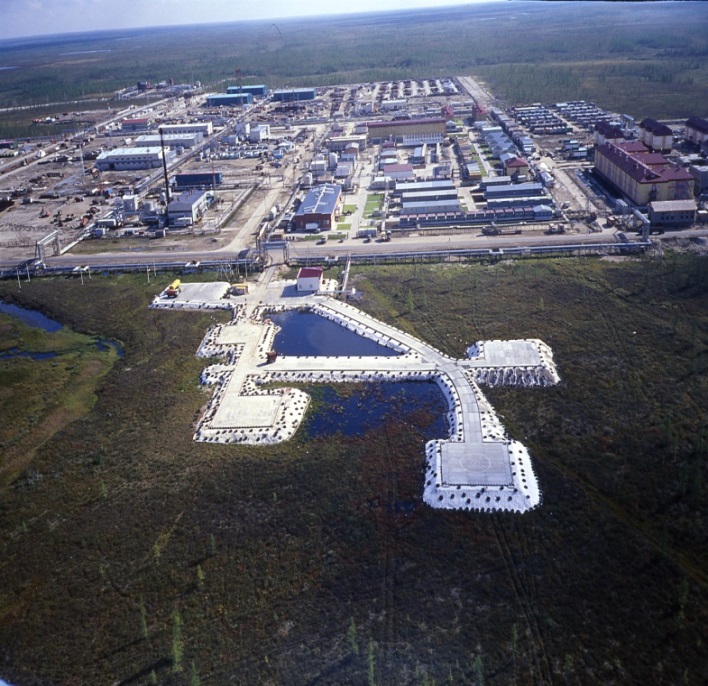 Linear and areal structures of oil-gas complex
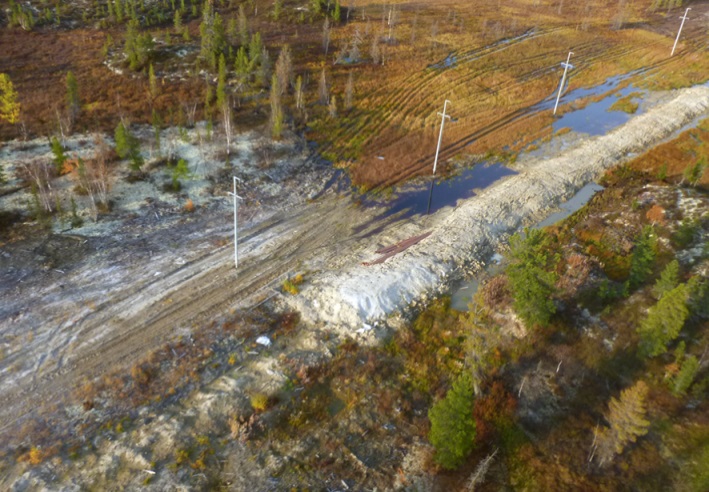 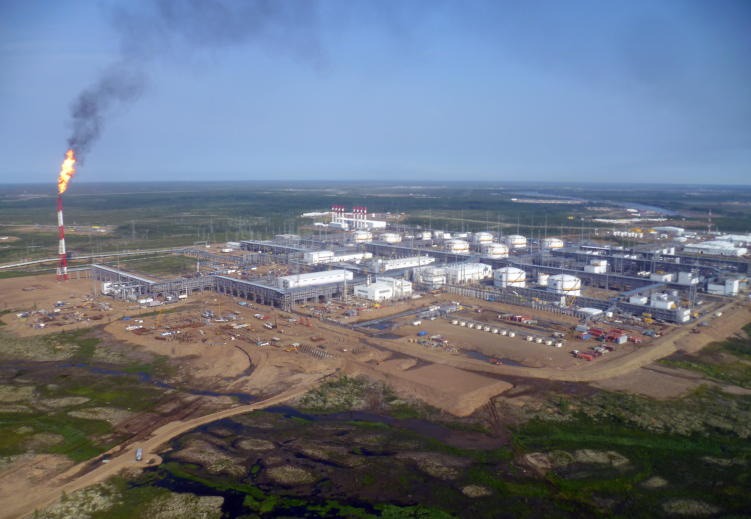 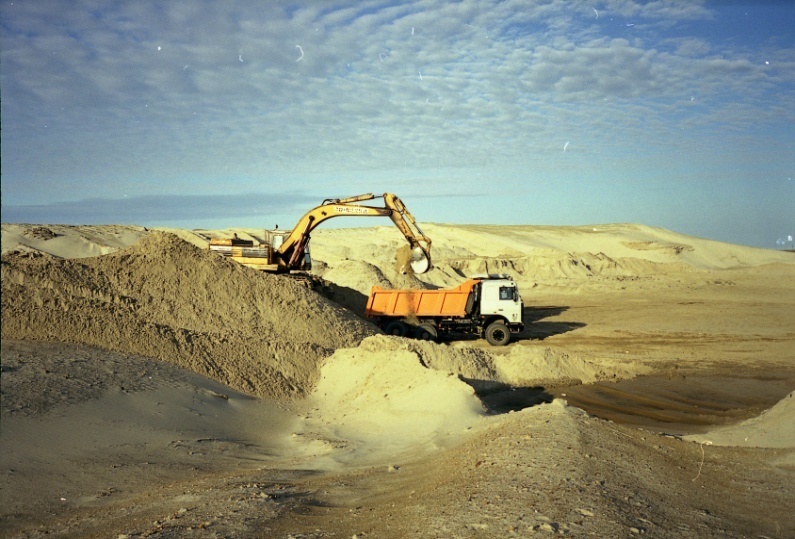 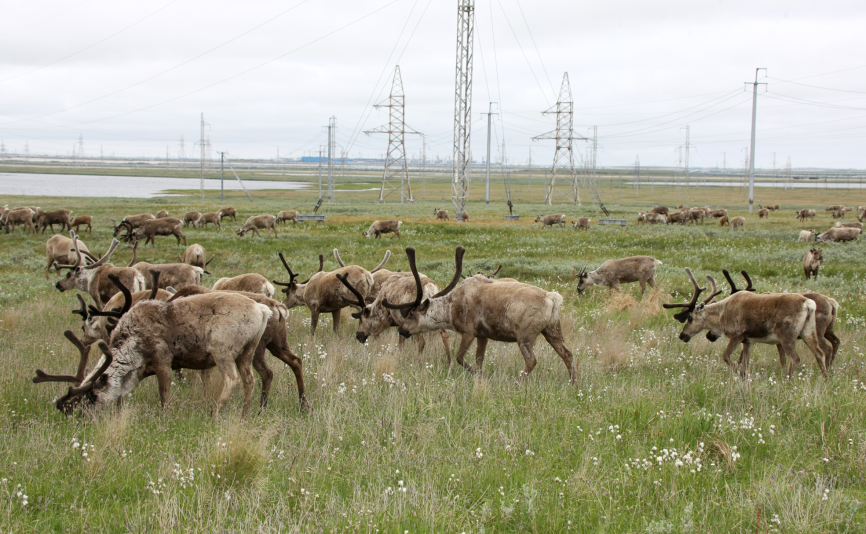 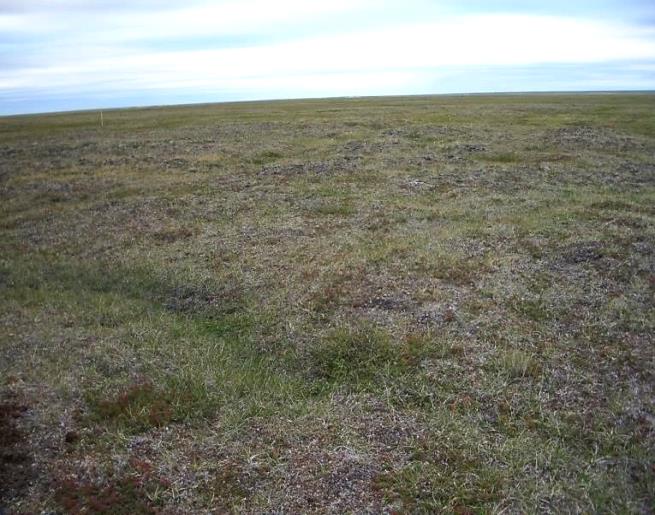 Sand quarries
Deer pastures digression
Factors intensifying cryogenic processes
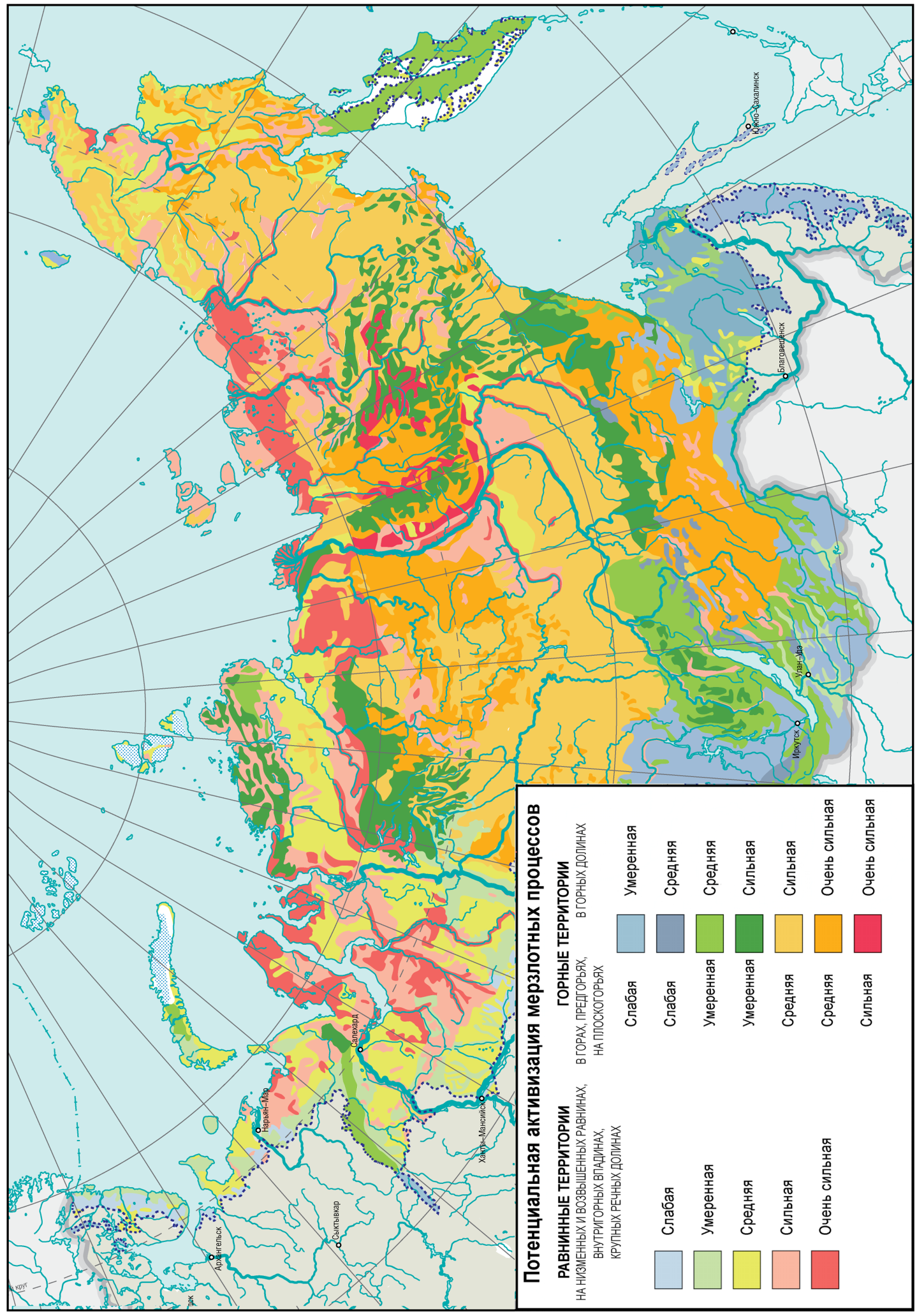 Cryogenic processes potential intensification
[Speaker Notes: Very strong – Yamal & Gydan peninsula (Westen Sibiria); orthern Yakutia]
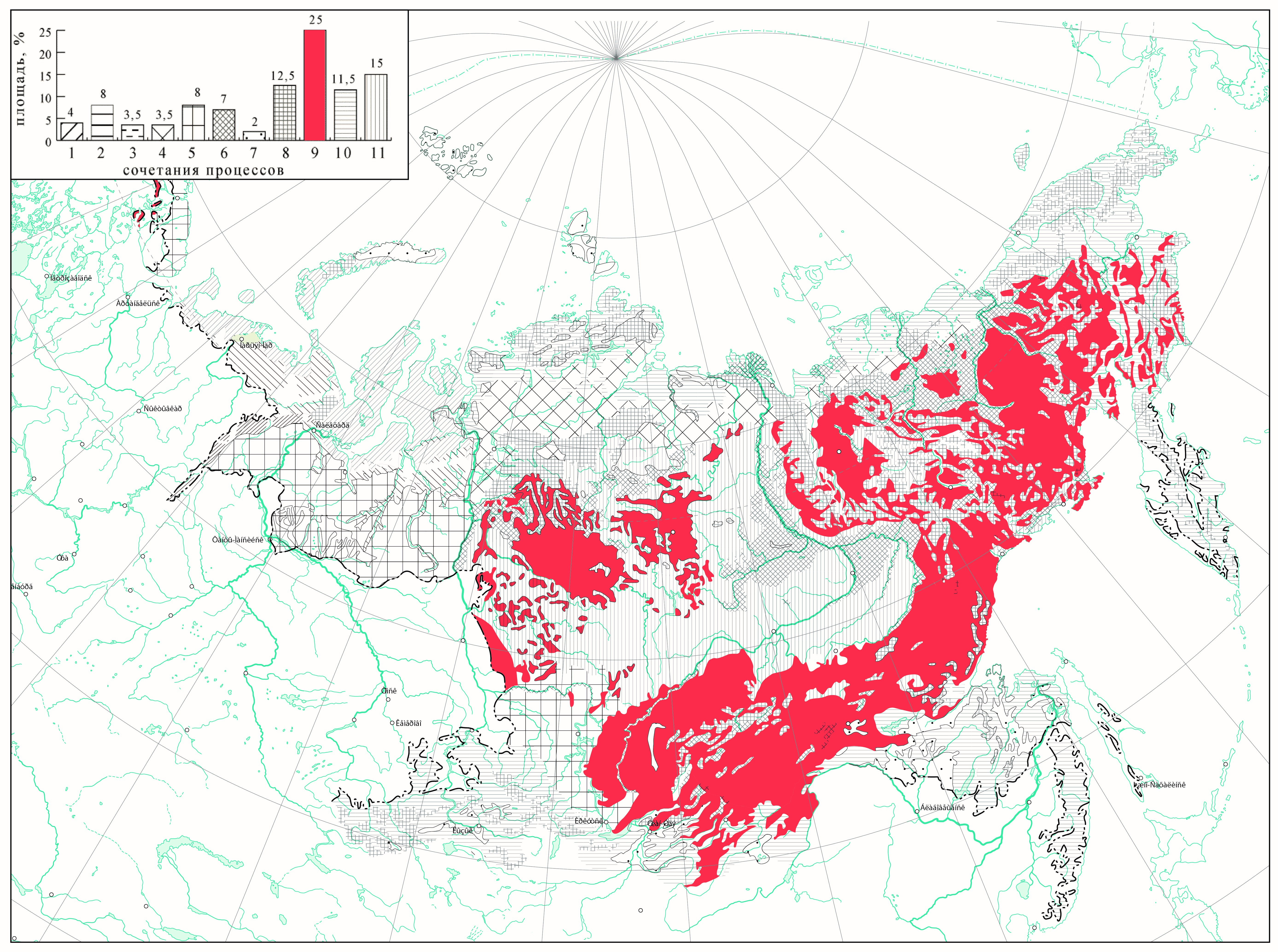 The first group of processes combinations
Thermokarst, thermoerosion, frost heaving, icing formation,rock stream
Midlands & lowlands, slight mastering, small environmental hazard
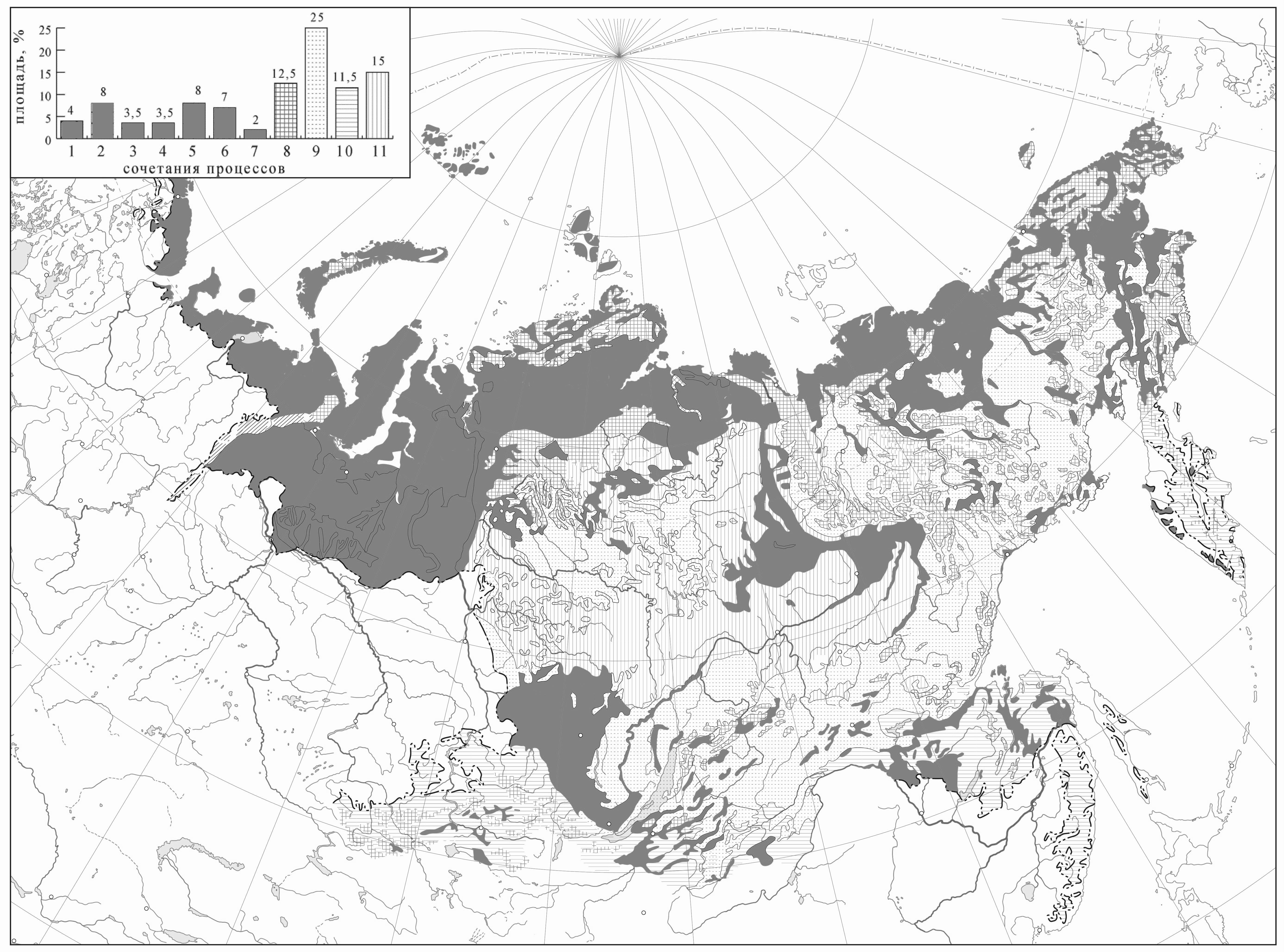 The third group of processes combinations
Thermokarst, thermoerosion, thermoabrasion, frost cracking, frost heaving, icing formation 
Plains, intensive economic development, high ecological risk
Тhe geoecological situations map for the Jubiley field
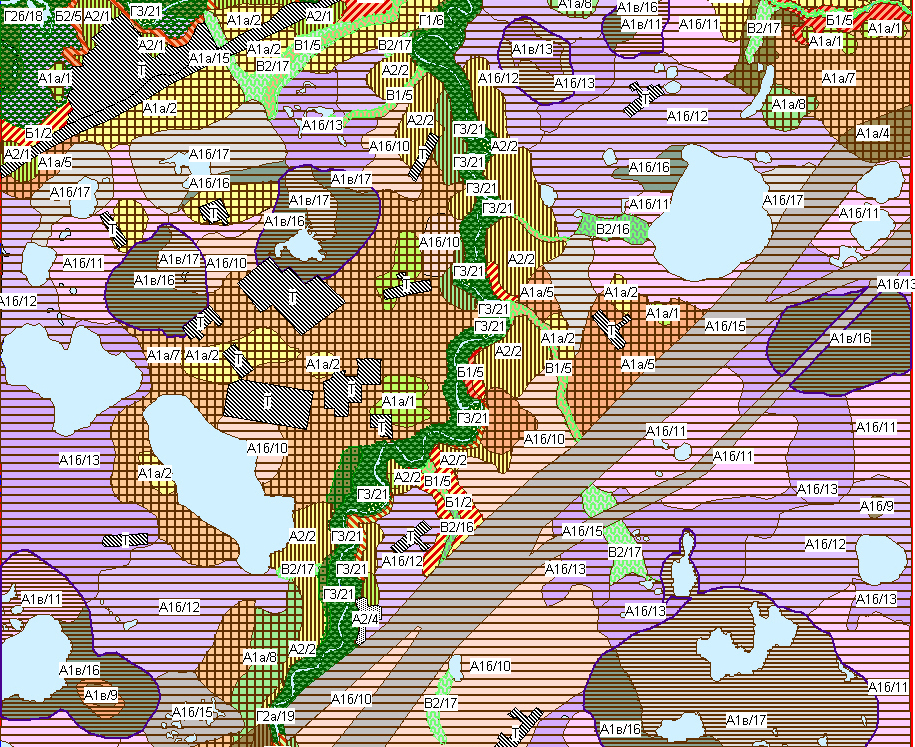 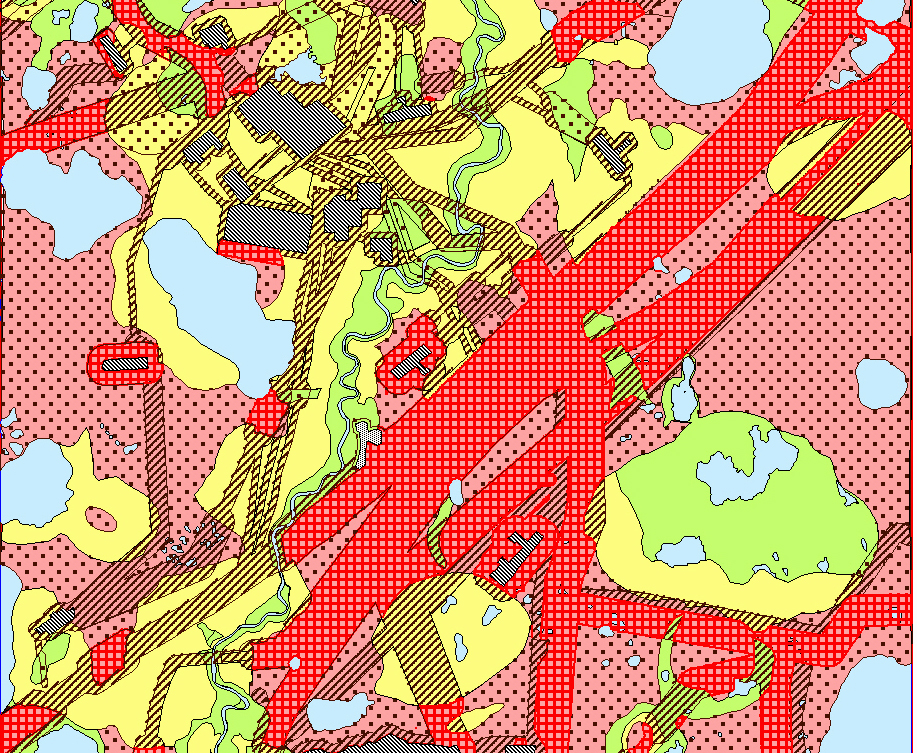 Landscapes
Тhe geoecological situations map
Масштаб 1:25 000
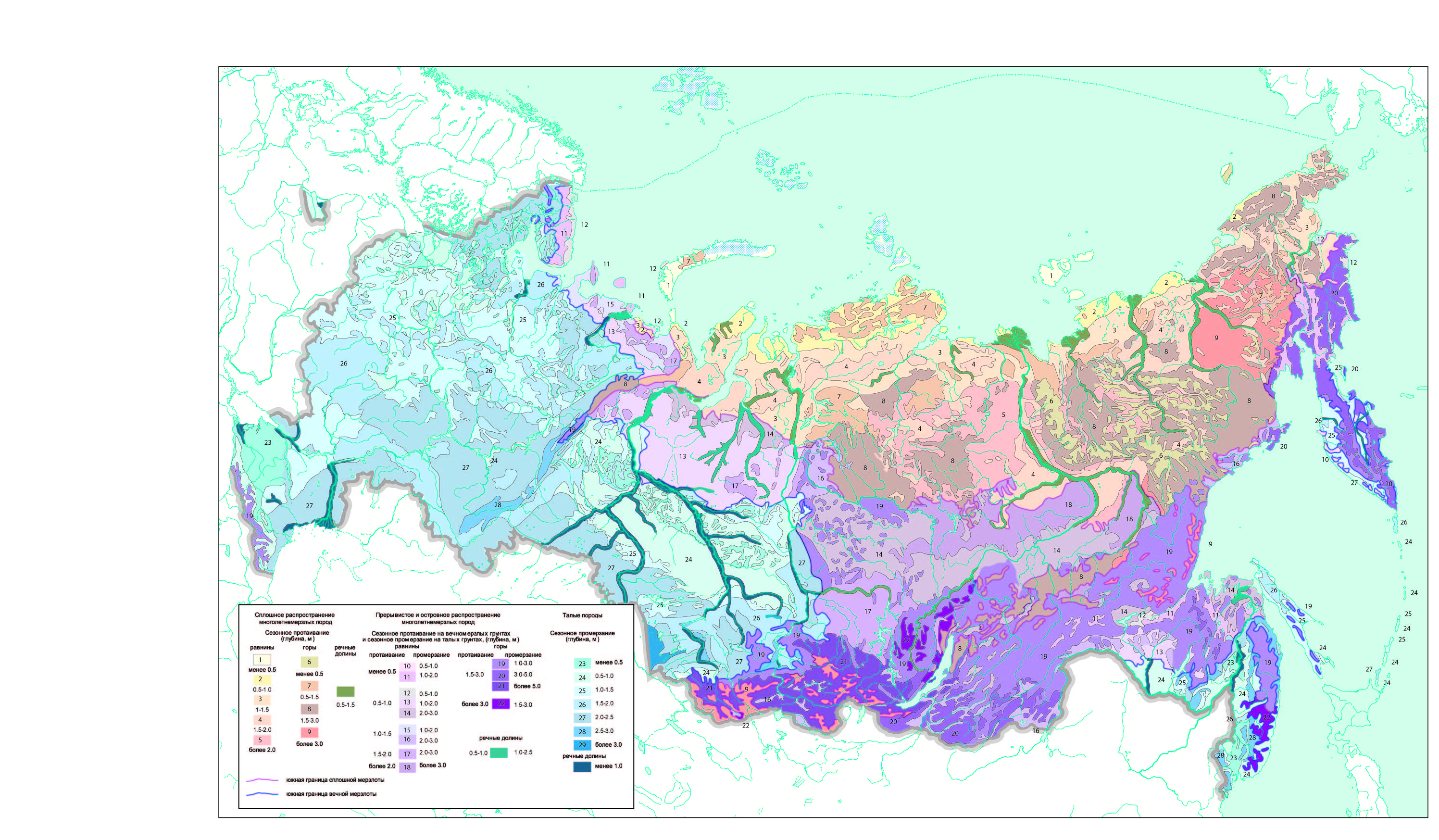 Thanks for your attention!